19
16
17
20
18
15
1
14
2
Quizduell über Eure Kenntnisse zu Europa und zur Europäischen Union
13
3
12
4
11
5
7
10
9
6
8
19
16
17
20
18
15
1
Einzelspieler oder in Teams gegeneinander?

10 Fragen

4 Antwortmöglichkeiten, nur eine Antwort ist richtig!

20 Sekunden pro Frage
14
2
13
3
12
4
11
5
7
10
9
6
8
19
16
17
20
18
15
1
Nummeriert auf einem Zettel die Zahlen 1 - 10

Es reicht, wenn Ihr als Antwort den richtigen Buchstaben notiert
14
2
13
3
12
4
11
5
7
10
9
6
8
19
16
17
20
18
15
1
14
2
Eine Proberunde…
13
3
12
4
11
5
7
10
9
6
8
19
16
17
20
18
15
1
Welcher der hier gezeigten Erdteile zeigt Europa?
14
2
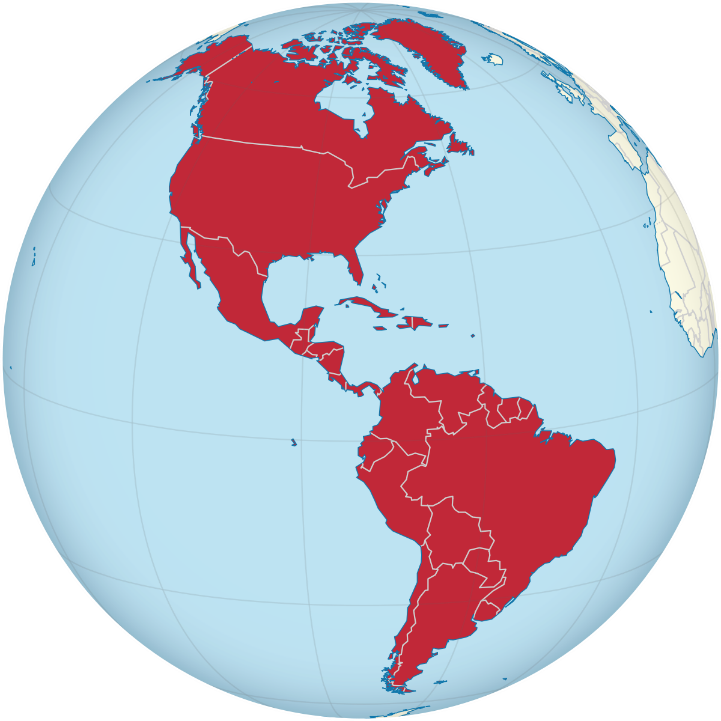 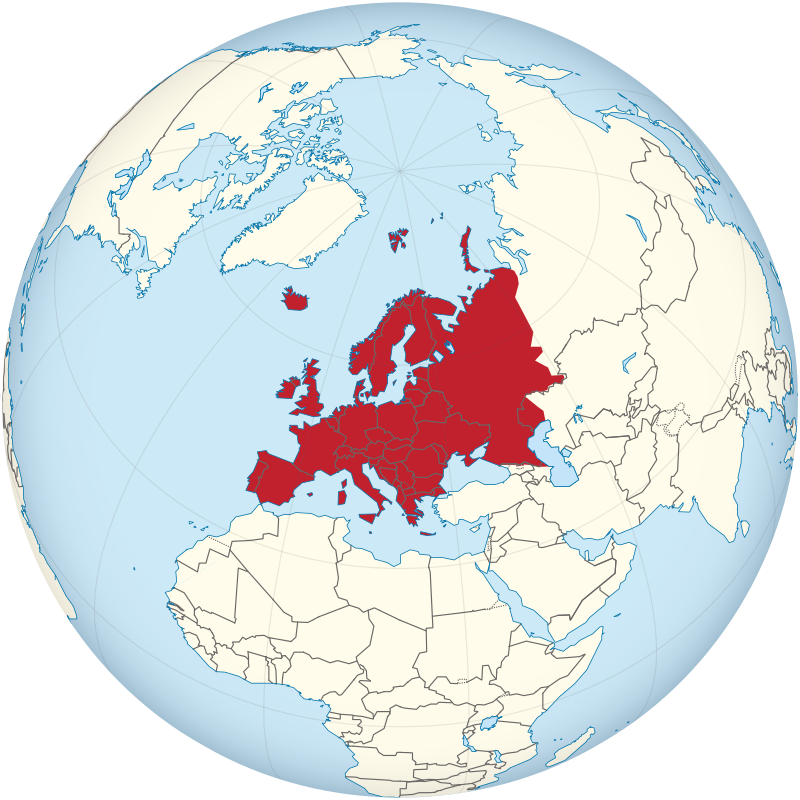 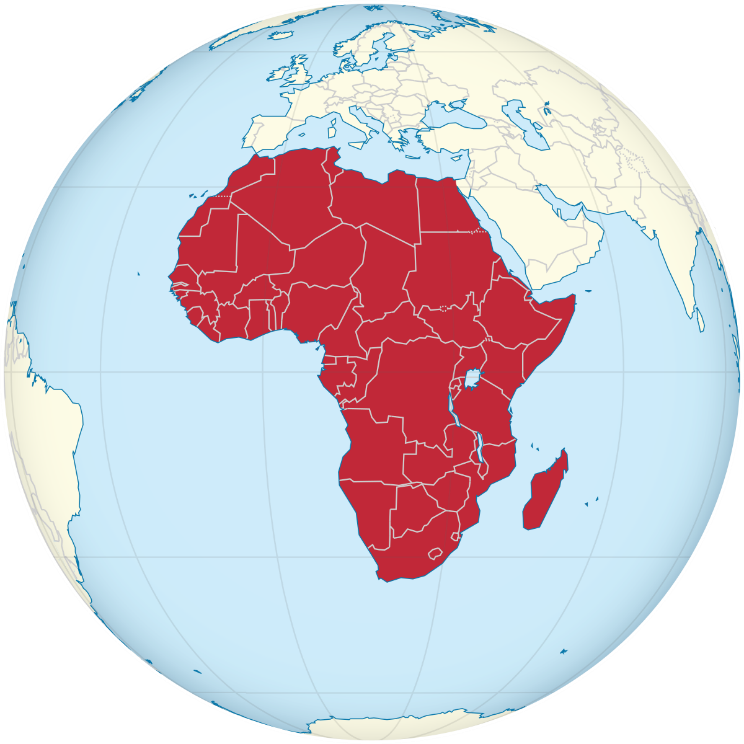 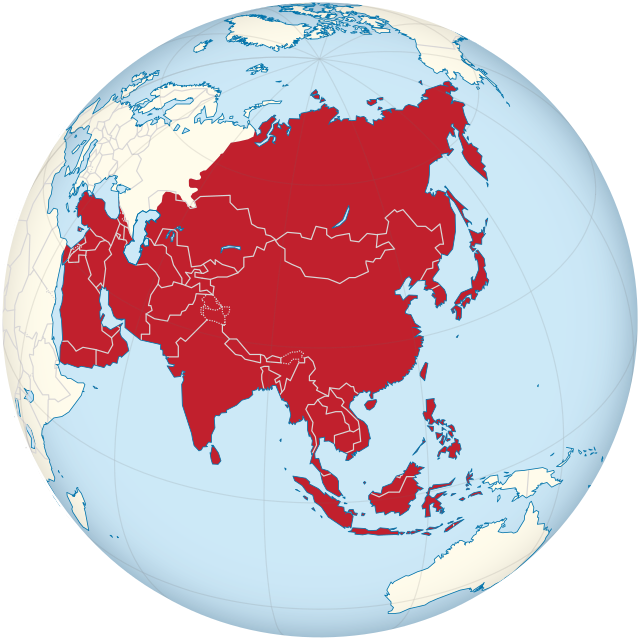 13
3
12
4
Quelle:Wikipedia
A
C
B
D
11
5
7
10
9
6
8
19
16
17
20
18
15
1
14
2
Alles klar ? 
Dann kann es losgehen mit der ersten Frage…
13
3
12
4
11
5
7
10
9
6
8
19
16
17
20
18
15
1
1 – Was bedeutet die Abkürzung EU?
14
2
A – Europäische Unterorganisation
13
3
B – Europäische Union
C – Europäische Universale
12
4
D – Europe united
11
5
7
10
9
6
8
19
16
17
20
18
15
1
2 – Welche Flagge gehört zum Land Frankreich?
14
2
13
3
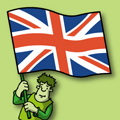 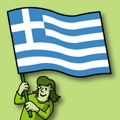 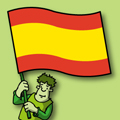 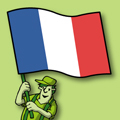 12
4
C
B
A
Quelle:Hanisauland
D
11
5
7
10
9
6
8
19
16
17
20
18
15
1
3 – Der Kaiserschmarren, eine leckere   
                  Süßspeise, stammt aus…
14
2
A – Schweiz
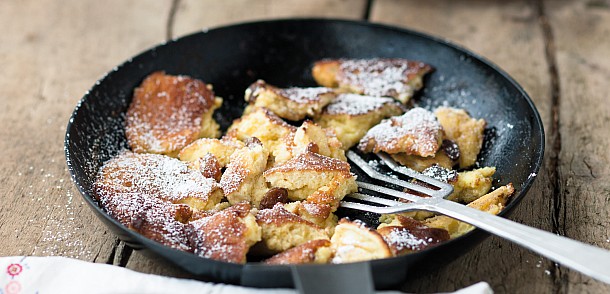 13
3
B – Österreich
12
C – Liechtenstein
4
D – Deutschland
https://www.austria.info/ch/aktivitaten/essen-und-trinken/osterreichische-rezepte/osterreichische-desserts/kaiserschmarren
11
5
7
10
9
6
8
19
16
17
20
18
15
1
4 – Welches europäische Land sieht aus wie ein Stiefel?
14
2
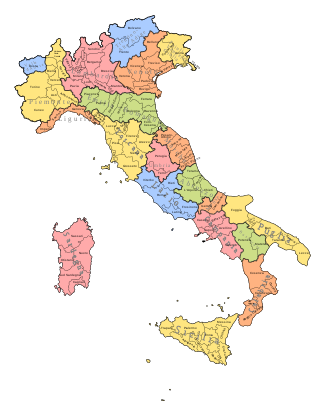 A – Italien
13
3
B – Polen
C – Dänemark
12
4
D – Litauen
Quelle:Wikipedia
11
5
7
10
9
6
8
19
16
17
20
18
15
1
5 – Aus welchem Land stammt die folgende Euro-Münze?
14
2
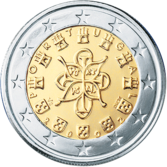 A – Finnland
13
3
B – Griechenland
C – Portugal
12
4
D – Spanien
Quelle:Wikipedia
11
5
7
10
9
6
8
19
16
17
20
18
15
1
6 – Das Europäische Parlament hat seinen Hauptsitz in…?
14
2
A – Kopenhagen
13
3
B – Amsterdam
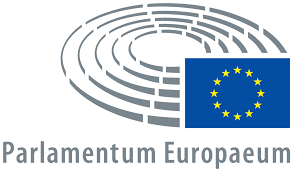 C – Den Haag
12
4
D – Brüssel
Quelle:Wikipedia
11
5
7
10
9
6
8
19
16
17
20
18
15
1
7 – Wieviele Mitgliedstaaten hat die EU aktuell?
14
2
A – 27
13
3
B – 26
C – 25
12
4
D – 24
11
5
7
10
9
6
8
19
16
17
20
18
15
1
8 – Wieviele Einwohner hat die EU ungefähr?
14
2
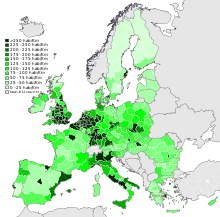 A – ca. 700 Mio
13
3
B – ca. 450 Mio
C – ca. 200 Mio
12
4
D – ca. 150 Mio
Quelle:Wikipedia
11
5
7
10
9
6
8
19
16
17
20
18
15
1
9 – In welcher Stadt sitzt die Europäische Zentralbank?
14
2
A – Berlin
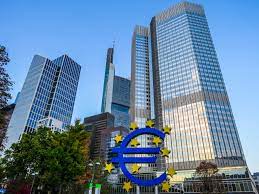 13
3
B – Frankfurt am Main
C – Bonn
12
4
D – München
Quelle:Wikipedia
11
5
7
10
9
6
8
19
16
17
20
18
15
1
10 – Wieviele Sterne befinden sich auf der Fahne der EU?
14
2
A – 8
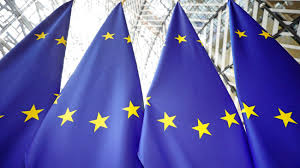 13
3
B – 10
C – 12
12
4
D – 18
https://www.zeit.de/zustimmung?url=https%3A%2F%2Fwww.zeit.de%2Fthema%2Feuropaeische-union
11
5
7
10
9
6
8
Lösungen
1 = B (Europäische Union)
2 = D (blau-weiß-rote Fahne)
4 = A (Italien)
3 = B (Österreich)
6 = D (Brüssel)
5 = C (Portugal)
7 = A (27)
8 = B (ca. 450 Mio)
10 = C (12)
9 = B (Frankfurt am Main)